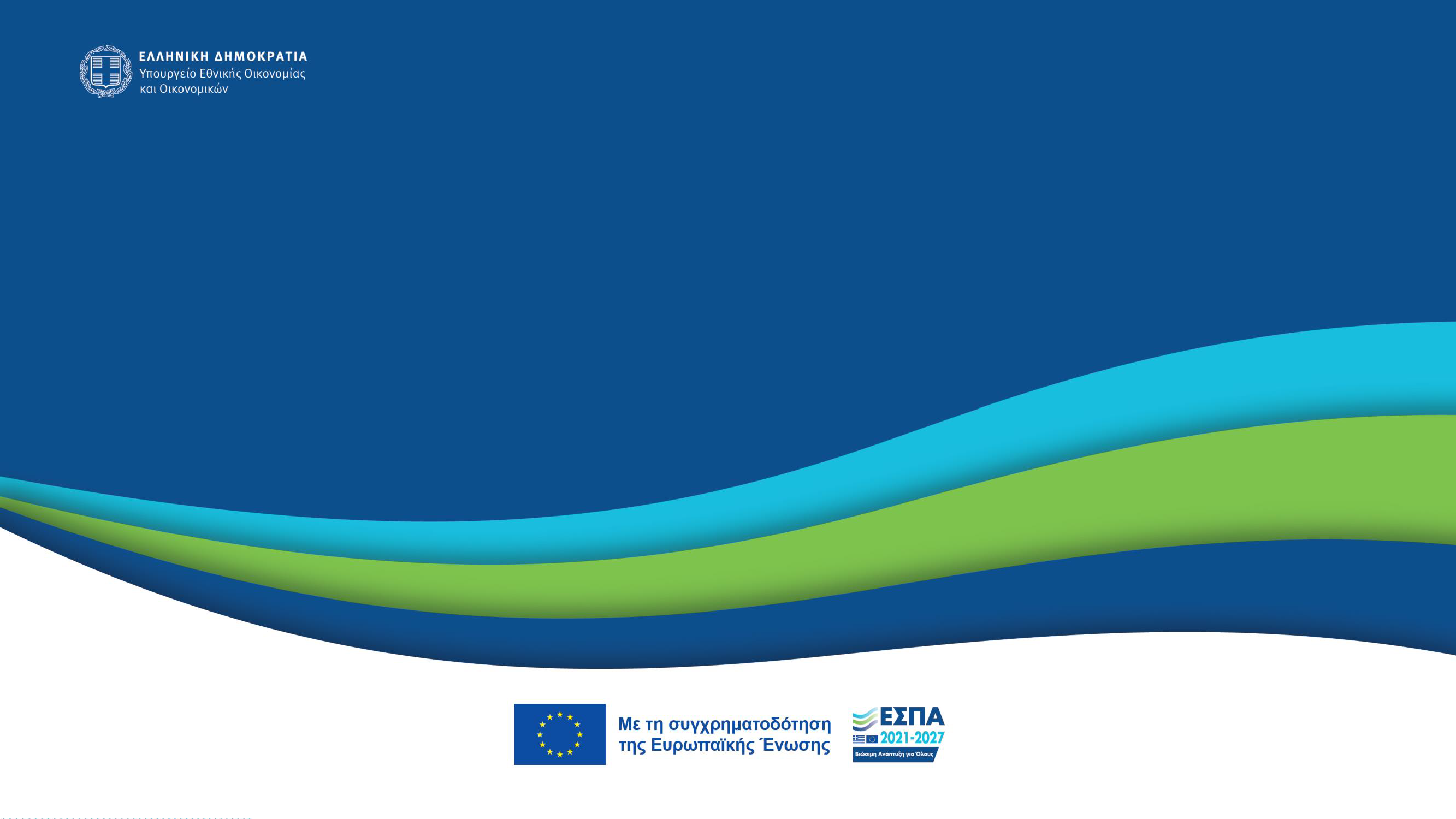 ΔΙΚΑΙΗ ΑΝΑΠΤΥΞΙΑΚΗ ΜΕΤΑΒΑΣΗ & ΕΠΙΧΕΙΡΗΜΑΤΙΚΟΤΗΤΑ
Η Δυτική Μακεδονία περνάει σε νέα εποχή

Κοζάνη, 3 Απριλίου 2025
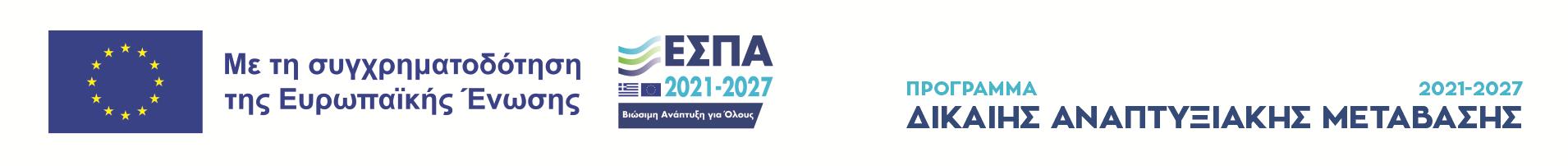 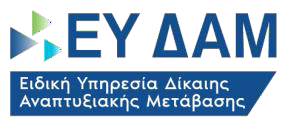 1
01
Πρόγραμμα ΔΑΜ 2021-2027
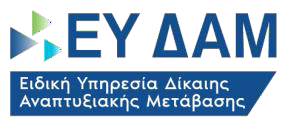 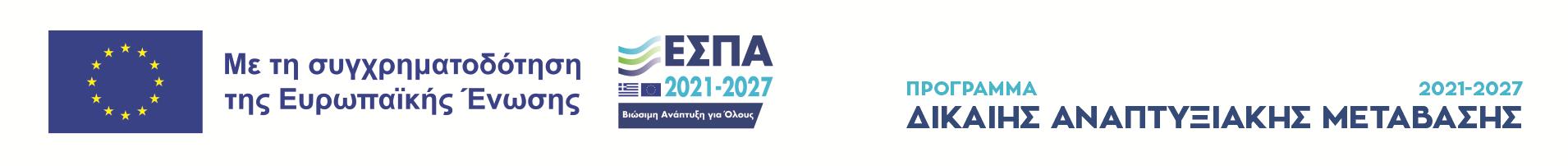 2
Εδαφικά Σχέδια Δίκαιης Μετάβασης
Το όραμα και οι πυλώνες ανάπτυξης που ανέδειξε ο Εθνικός Στρατηγικός Σχεδιασμός (ΣΔΑΜ) προσαρμόστηκαν στις ανάγκες και τα ειδικά χαρακτηριστικά κάθε μιας από τις επηρεαζόμενες περιοχές σύμφωνα με το Ταμείο Δίκαιης Μετάβασης και τις επιλεξιμότητές του.
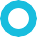 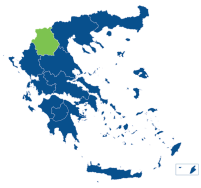 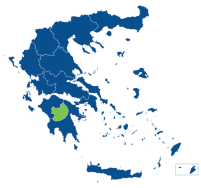 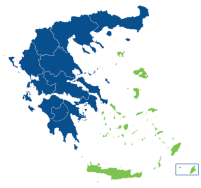 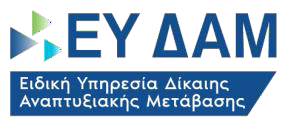 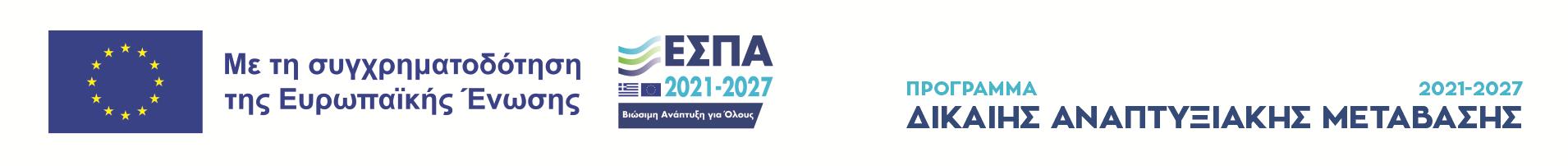 3
Συνολική Πορεία Υλοποίησης Προγράμματος ΔΑΜ 2021-2027
1. Ενίσχυση και Προώθηση της Επιχειρηματικότητας
1. Ενίσχυση και Προώθηση της Επιχειρηματικότητας
Προγραμματικοί Πόροι 1.629 εκ. €
Εξειδικεύσεις 1.038 εκ. € (64%)
2. Ενεργειακή Μετάβαση Κλιματική Ουδετερότητα
2. Ενεργειακή Μετάβαση Κλιματική Ουδετερότητα
42%
67%
3. Αναπροσαρμογή Χρήσεων Γης Κυκλική Οικονομία
3. Αναπροσαρμογή Χρήσεων Γης Κυκλική Οικονομία
%
 επί του 
π/υ
Εντάξεις
4. Δίκαιη Εργασιακή Μετάβαση και Ενδυνάμωση Ανθρώπινου Κεφαλαίου
4. Δίκαιη Εργασιακή Μετάβαση και Ενδυνάμωση Ανθρώπινου Κεφαλαίου
Προσκλήσεις
Νομικές
Δεσμεύσεις
28%
5. Ολοκληρωμένες Παρεμβάσεις Μικρής Κλίμακας Ευφυείς Κοινότητες
5. Ολοκληρωμένες Παρεμβάσεις 
Μικρής Κλίμακας Ευφυείς Κοινότητες
Νομικές 
Δεσμεύσεις
Προσκλήσεις
Εντάξεις
6. Τεχνική Βοήθεια
1.097 εκ. €
689 εκ. €
459 εκ. €
6. Τεχνική Βοήθεια
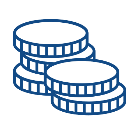 Δαπάνες: 42 εκ. €
Ποσά σε εκ. €
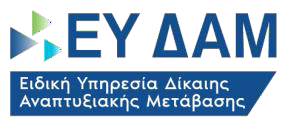 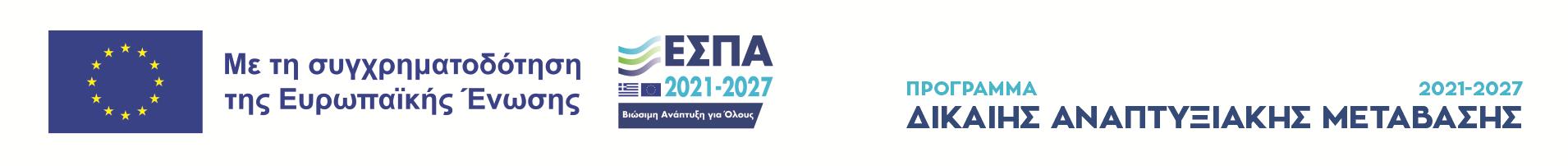 4
02
Πρόοδος Δράσεων στο ΕΣΔΙΜ Δυτικής Μακεδονίας
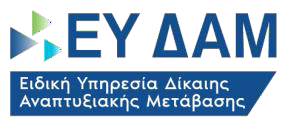 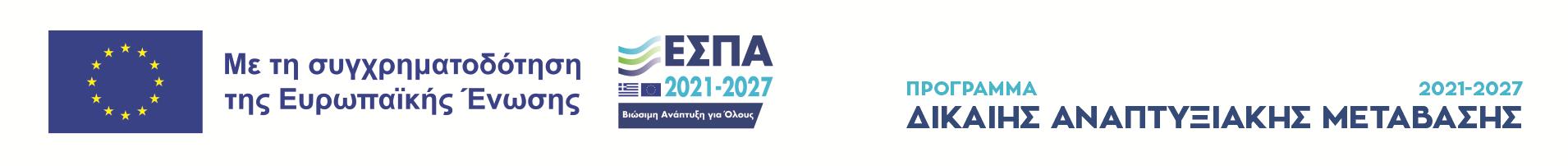 5
Πρόοδος Υλοποίησης Προγράμματος Δυτικής Μακεδονίας
65%
62%
50%
33%
% του συνολικού Π/Υ
Αποδεκτό
Διαχείρισης
Προγρ. 
Π/Υ
Εξειδικεύσεις
Προσκλήσεις
Εντάξεις
Νομικές 
Δεσμεύσεις
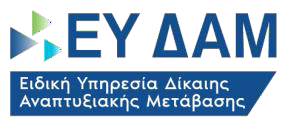 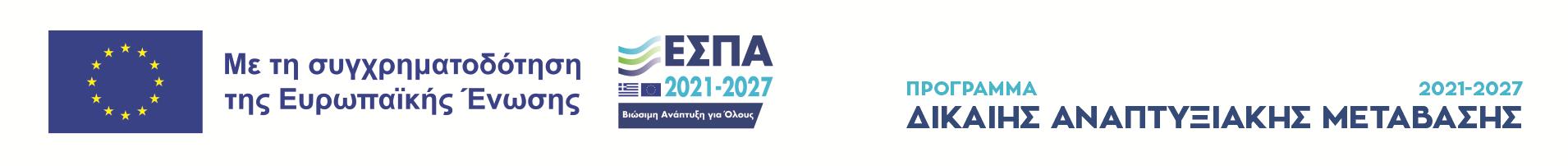 6
03
Γενικές Δράσεις Δυτικής Μακεδονίας
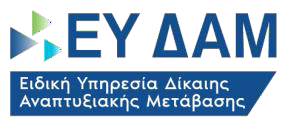 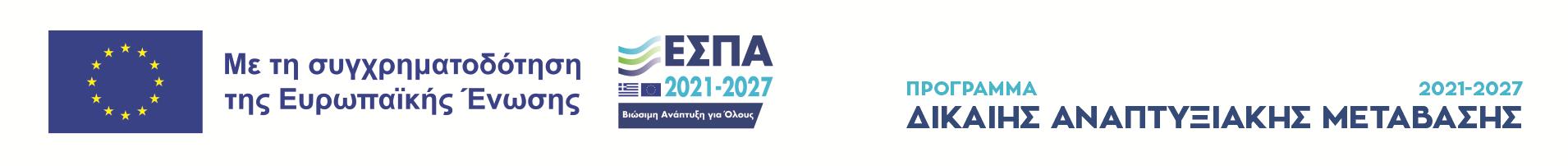 7
Ενταγμένες Πράξεις Δυτικής Μακεδονίας ανά Προτεραιότητα
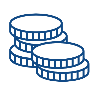 1
2
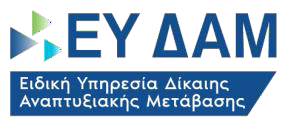 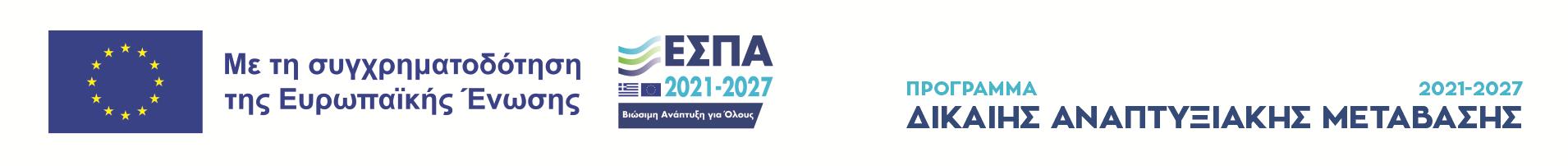 8
Ενταγμένες Πράξεις Δυτικής Μακεδονίας ανά Προτεραιότητα
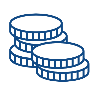 4
6
Σύνολο 25 Πράξεις
222 εκ. €
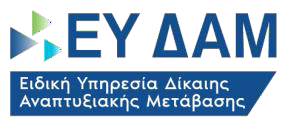 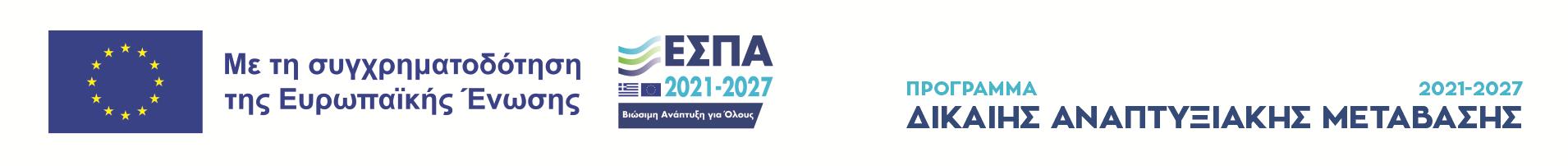 9
04
Δράσεις Επιχειρηματικότητας Δυτικής Μακεδονίας
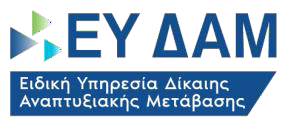 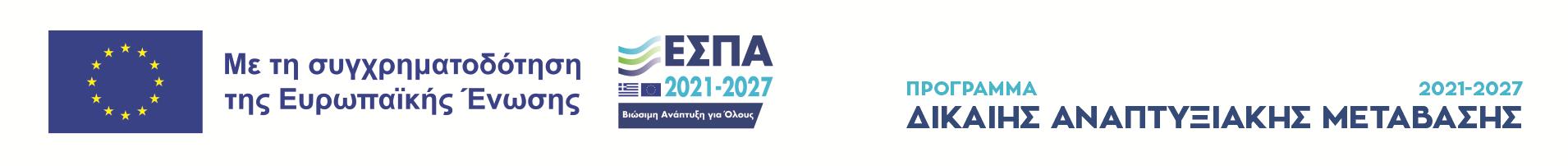 10
Συγκεντρωτικά Αποτελέσματα επιχειρηματικότητας στη Δυτική Μακεδονίας
569
Ενταγμένα επενδυτικά σχέδια
2.550
403,2 
εκ.€
Συνολικός Π/Υ επενδυτικών σχεδίων
Νέες Θέσεις Εργασίας
269,7 
εκ.€
Π/Υ Επιχορήγησης επενδυτικών σχεδίων από ΔΑΜ
117%
Ποσοστό εντάξεων επενδυτικών σχεδίων
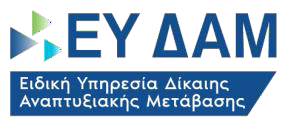 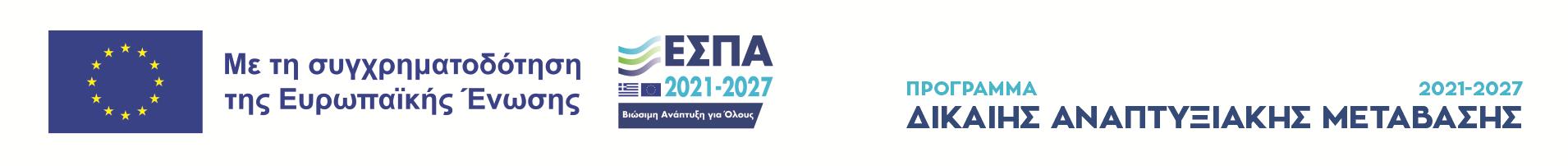 11
Συγκεντρωτικά Αποτελέσματα επιχειρηματικότητας στη Δυτική Μακεδονίας
Αριθμός Ενταγμένων επενδυτικών σχεδίων ανά ΠΕ
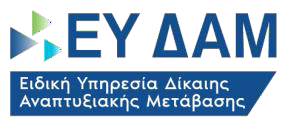 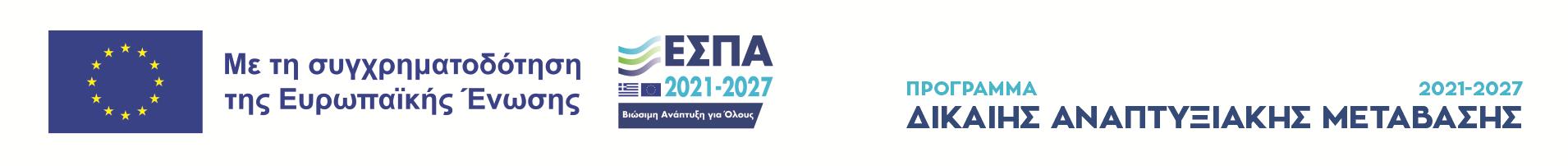 12
Αποτελέσματα Ενίσχυσης υφιστάμενων, νέων & υπό σύσταση Πολύ Μικρών και Μικρών Επιχειρήσεων (de minimis)
500
Αριθμός Ενταγμένων επενδυτικών σχεδίων ανά ΠΕ
Ενταγμένα επενδυτικά σχέδια
42,1
εκ.€
Συνολικός Π/Υ επενδυτικών σχεδίων
29,5
εκ.€
Π/Υ Επιχορήγησης επενδυτικών σχεδίων από ΔΑΜ
84%
Ποσοστό εντάξεων επενδυτικών σχεδίων
1.002
Νέες Θέσεις Εργασίας
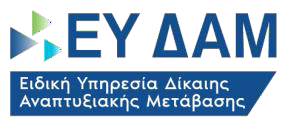 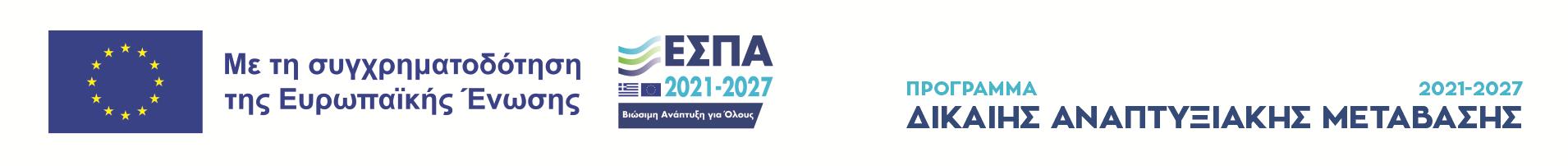 13
Αποτελέσματα Ενίσχυσης επενδυτικών σχεδίων υφιστάμενων, νέων και υπό σύσταση ΜμΕ (ΓΑΚ)
64
Αριθμός Ενταγμένων επενδυτικών σχεδίων ανά ΠΕ
Ενταγμένα επενδυτικά σχέδια
261,7 
εκ.€
Συνολικός Π/Υ επενδυτικών σχεδίων
179,7 
εκ.€
Π/Υ Επιχορήγησης επενδυτικών σχεδίων από ΔΑΜ
198%
Ποσοστό εντάξεων επενδυτικών σχεδίων
Υπερδέσμευση (89 εκ. €)
1.217
Νέες Θέσεις Εργασίας
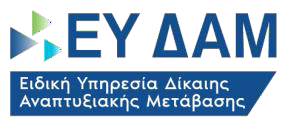 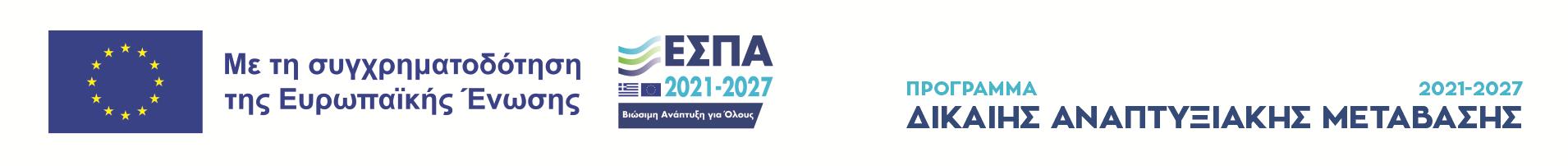 14
Αποτελέσματα Ενίσχυσης υφιστάμενων, νέων & υπό σύσταση Μεγάλων Επιχειρήσεων (ΓΑΚ)
5
Αριθμός Ενταγμένων επενδυτικών σχεδίων ανά ΠΕ
Ενταγμένα επενδυτικά σχέδια
99,7
εκ.€
Συνολικός Π/Υ επενδυτικών σχεδίων
60,5
εκ.€
Π/Υ Επιχορήγησης επενδυτικών σχεδίων από ΔΑΜ
58%
Ποσοστό εντάξεων επενδυτικών σχεδίων
331
Νέες Θέσεις Εργασίας
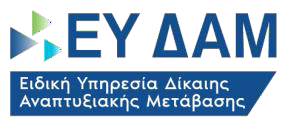 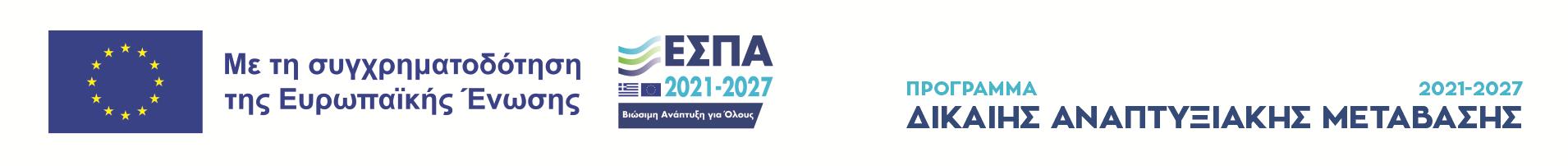 15
05
Χορήγηση Προκαταβολής σε Δράσεις Επιχειρηματικότητας
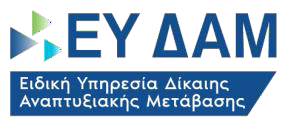 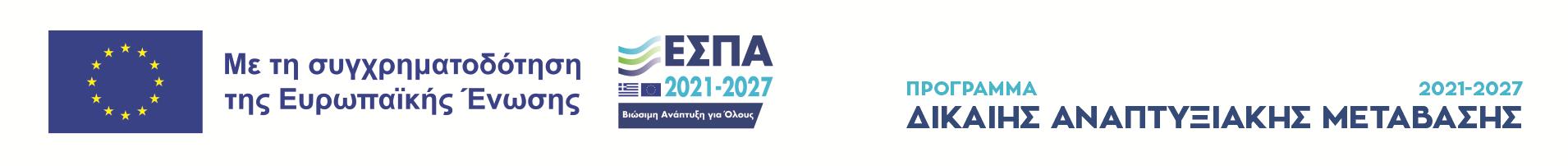 16
Χορήγηση Προκαταβολής σε Δράσεις Επιχειρηματικότητας
Δηλωθείσα πρόθεση λήψης προκαταβολής
65,3 
εκ. €
Πολύ Μικρές & Μικρές Επιχειρήσεις (de minimis)
199 χιλ. €
44,2 εκ. €
20,9 εκ. €
Μικρομεσαίες Επιχειρήσεις ΜμΕ (ΓΑΚ)
Μεγάλες Επιχειρήσεις ΜμΕ (ΓΑΚ)
Το σύστημα υποβολής αιτημάτων προκαταβολής είναι ενεργό μέσω του ΟΠΣΚΕ
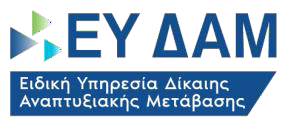 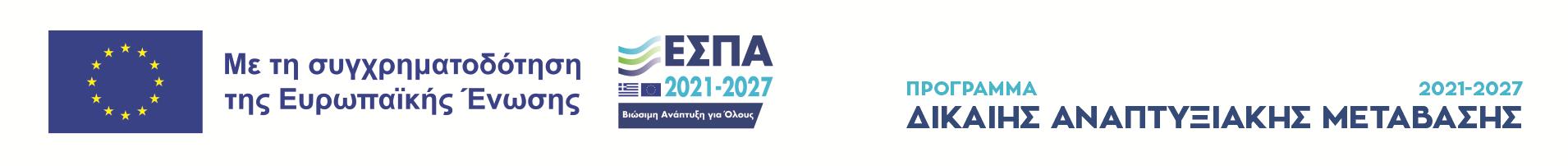 17
06
Χρηματοδοτικά Εργαλεία
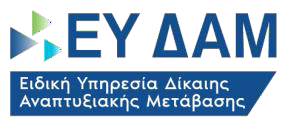 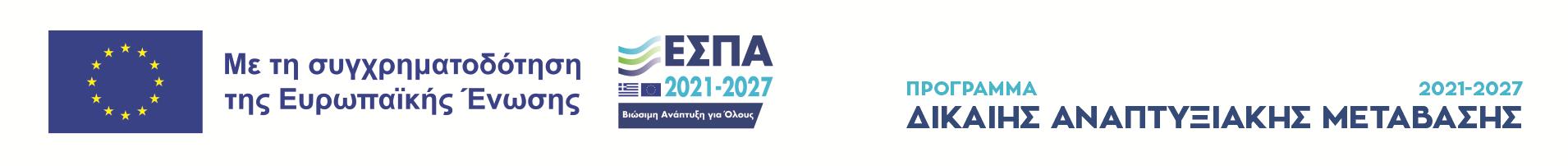 18
Δημιουργία Ισχυρού Χρηματοδοτικού Ταμείου ΔΑΜ
Ταμείο Χαρτοφυλακίου
Δίκαιης Αναπτυξιακής Μετάβασης
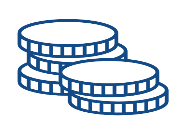 Απευθύνεται σε ΜμΕ.
Ταμείο Εγγυήσεων
Ταμείο Δανείων
Γεωγραφική Κατανομή: Περιφέρεια Δυτικής Μακεδονίας, Δήμος Μεγαλόπολης, Δήμος Τρίπολης, Δήμος Γορτυνίας, Δήμος Οιχαλίας.
Ταμείο Δανείων: Δάνεια Επενδυτικού Σκοπού με δυνατότητα χρηματοδότησης και Κεφαλαίων Κίνησης.
Ταμείο Εγγυήσεων: Δάνεια Επενδυτικού Σκοπού.
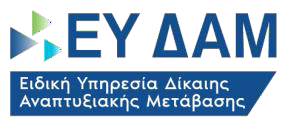 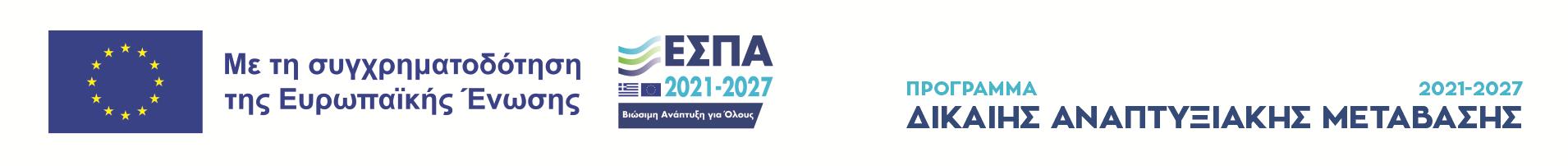 19
Πρόοδος Εγκρίσεων – Συμβάσεων – Εκταμιεύσεων ΤΧ ΔΑΜ
Πρόοδος Εγκρίσεων /Συμβάσεων / Εκταμιεύσεων ΤΧ ΔΑΜ ΕΣΔΙΜ Δυτ. Μακεδονίας
Ταμείο Δανείων
66
21
106
Πλήθος Συμβάσεων
Τελικές Εκταμιεύσεις
Εγκρίσεις
Στοιχεία Ε.Α.Τ. 27-3-2025 
Στο Ταμείο Εγγυοδοσίας δεν έχουν υποβληθεί αιτήματα στην ΠΔΜ
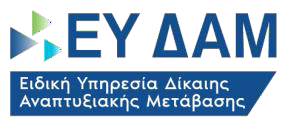 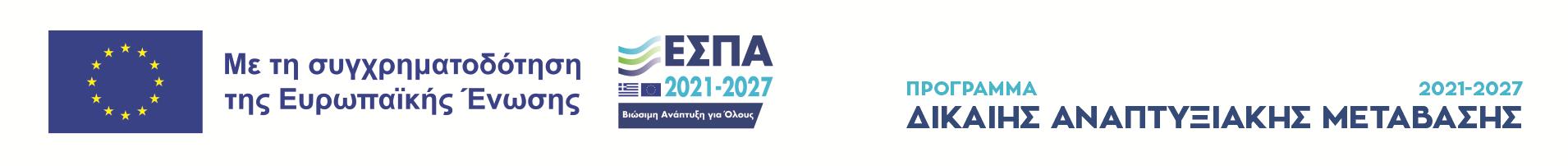 20
07
Ενεργές & Επικείμενες Προσκλήσεις
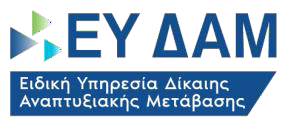 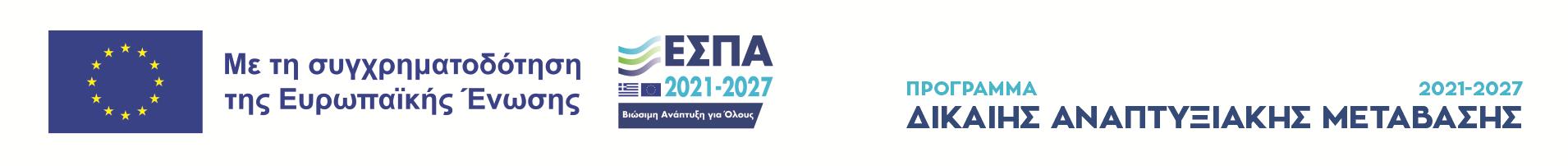 21
Ενεργές & Επικείμενες Προσκλήσεις Δυτικής Μακεδονίας
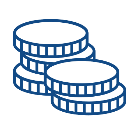 Ενδεικτικοί Δικαιούχοι
Ενεργές Προσκλήσεις
Π/Υ

Εργασίες αποκατάστασης και αναγέννησης Ορυχείου Βεγόρας
30,4 εκ.€
Δήμος Αμυνταίου
Ενίσχυση επενδυτικών σχεδίων Νέων, Υπο-σύσταση και υφιστάμενων μικρομεσαίων και μεγάλων επιχειρήσεων για την προώθηση της παραγωγής ενέργειας από ανανεώσιμες πηγές, του ανανεώσιμου υδρογόνου και της συμπαραγωγής υψηλής απόδοσης σε περιοχές Εδαφικών Σχεδίων Δίκαιης Μετάβασης Περιφέρειας Δυτικής Μακεδονίας & Μεγαλόπολης

ΜμΕ και Μεγάλες επιχειρήσεις
70 εκ.€
Ενεργειακές Κοινότητες & Κοινότητες Ανανεώσιμης Ενέργειας (ΚΑΕ) & Ενεργειακές Κοινότητες Πολιτών (ΕΚΠ)
Στήριξη Ενεργειακών Κοινοτήτων για την ανάπτυξη δράσεων αυτοπαραγωγής (Ενεργειακές Κοινότητες)

16,3 εκ.€
Ειδικό Πρόγραμμα Επιχορήγησης επιχειρήσεων για την απασχόληση ανέργων, πρώην εργαζομένων στις επιχειρήσεις που επλήγησαν λόγω της απολιγνιτοποίησης στα ΕΣΔΙΜ Δυτικής Μακεδονίας και Μεγαλόπολης

7,5 εκ.€
ΔΥΠΑ
124,2 εκ. €
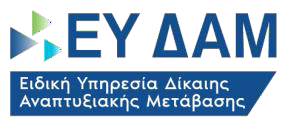 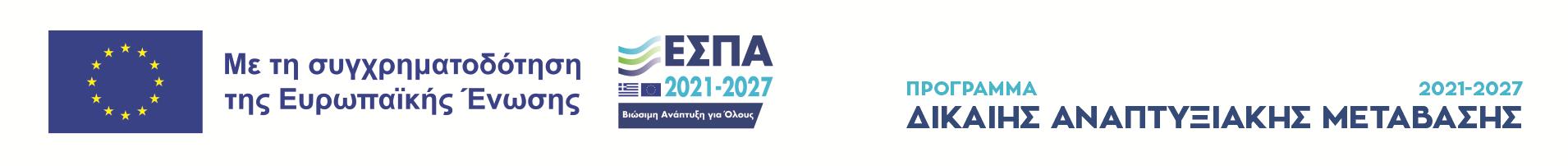 22
Ενεργές & Επικείμενες Προσκλήσεις Δυτικής Μακεδονίας
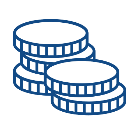 Ενδεικτικοί Δικαιούχοι
Επικείμενες Προσκλήσεις
Π/Υ
Περιφέρειες, Δήμοι, Αναπτυξιακές Εταιρείες

Ζωντανά Εργαστήρια Έξυπνης Πόλης
7 εκ.€
Ε.Α.Δ.Ε.Π. (Εταιρείες Ανάπτυξης & Διαχείρισης Επιχειρηματικού Πάρκου)

12 εκ.€
Επιχειρηματικά Πάρκα
Εγκατάσταση και λειτουργία πιλοτικής μονάδας ΣΗΘΥΑ κελιού καυσίμου και ΑΠΕ με χρήση Η2 (Μποδοσάκειο Γενικό Νοσοκομείο Πτολεμαΐδας)

8 εκ.€
ΕΚΕΤΑ
Πράσινες & Έξυπνες Πόλεις (Green & Smart Cities) στη Δυτική Μακεδονία και στη Μεγαλόπολη

Προγράμματα Δια Βίου Μάθησης (περιβάλλον, πράσινη οικονομία, ψηφιακές δεξιότητες, επιχειρηματικότητα)
Υπουργείο Παιδείας & Θρησκευμάτων

14,1 εκ.€
5,5 εκ.€
Δήμος Αμυνταίου
46,6 εκ. €
Το σύνολο των 	Προσκλήσεων θα εκδοθεί έως το τέλος του 2025
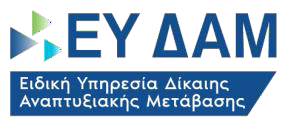 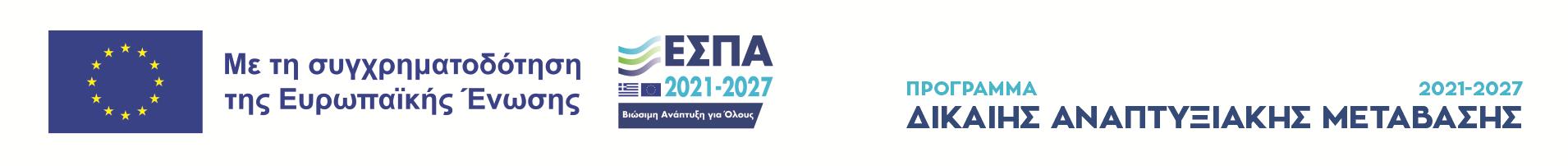 23
08
Αναπτυξιακά έργα / Πυλώνας 3 Περιφέρειας Δυτ. Μακεδονίας
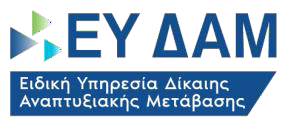 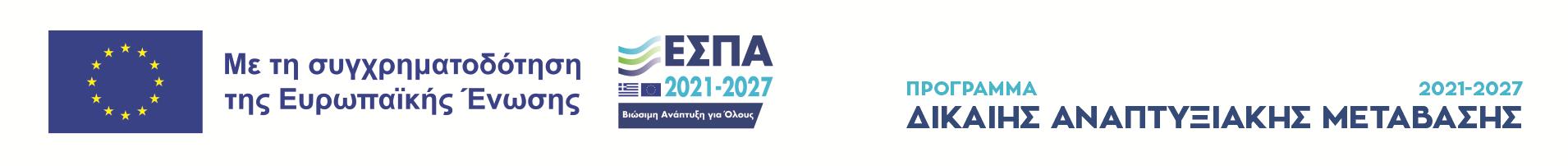 24
Προτεινόμενα Αναπτυξιακά έργα Περιφέρειας Δυτ. Μακεδονίας Φάση Α
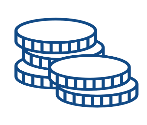 80 εκ. €
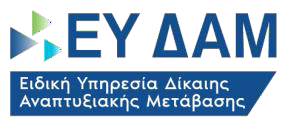 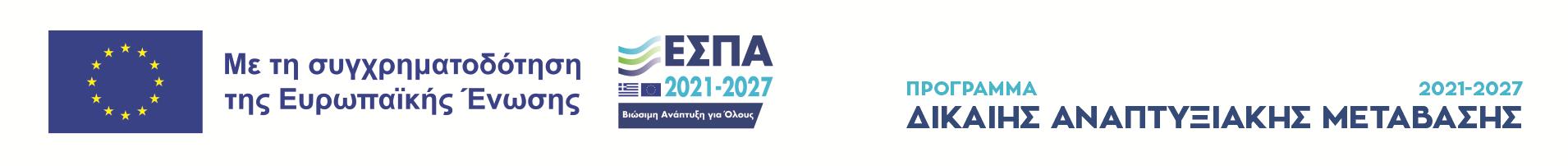 25
Προτεινόμενα Αναπτυξιακά έργα Περιφέρειας Δυτ. Μακεδονίας Φάση Α
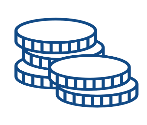 80 εκ. €
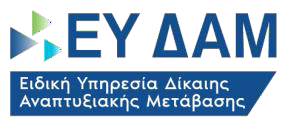 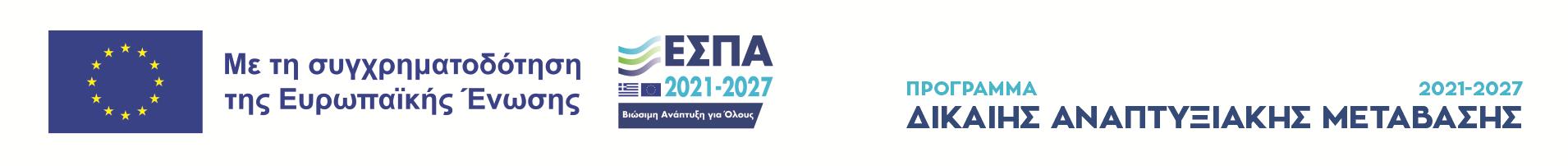 26
Προτεινόμενα Αναπτυξιακά έργα Περιφέρειας Δυτ. Μακεδονίας Φάση Β
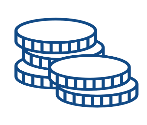 110 εκ. €
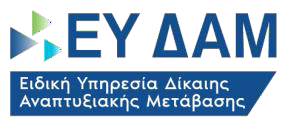 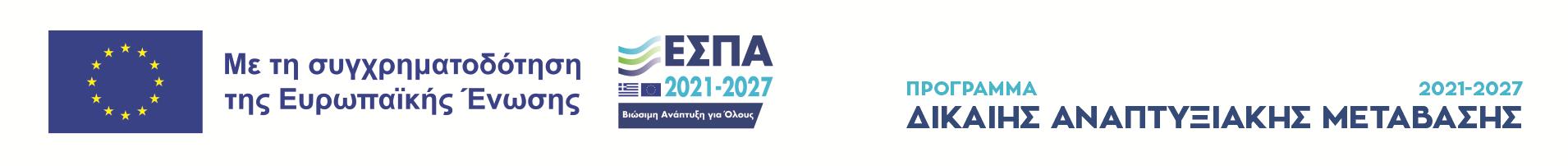 27
Προτεινόμενα Αναπτυξιακά έργα Περιφέρειας Δυτ. Μακεδονίας Φάση Β
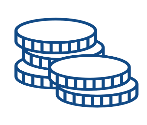 110 εκ. €
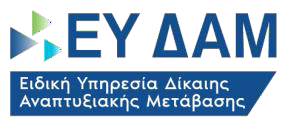 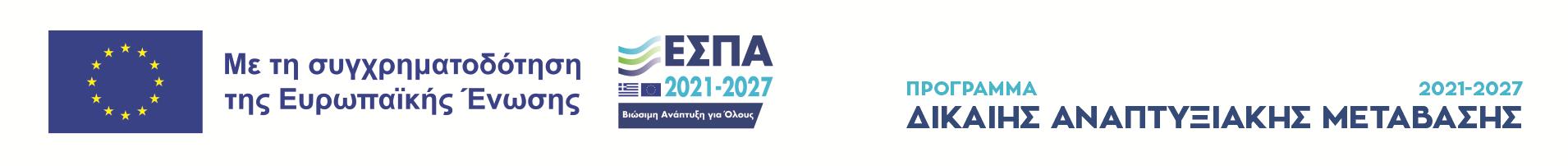 28
09
Ειδικό Πρόγραμμα ΔΑΜ / Εθνικό Πρόγραμμα Ανάπτυξης
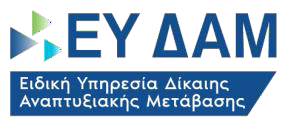 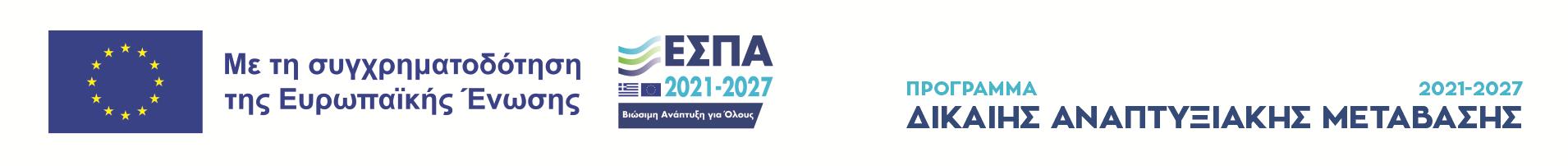 29
Δημιουργία Νέου Αναπτυξιακού Προγράμματος από Πόρους του Πράσινου Ταμείου
Περιοχές Παρέμβασης:
Ωφελούμενοι:
Δήμος Μεγαλόπολης
Π.Ε. Κοζάνης
Π.Ε. Φλώρινας
Στόχοι
Η ανάπτυξη βιώσιμων οικονομικών δραστηριοτήτων χαμηλού ανθρακικού και περιβαλλοντικού αποτυπώματος 
Η ενίσχυση και η σταδιακή διαφοροποίηση των τοπικών οικονομιών
Η δημιουργία θέσεων εργασίας και η βελτίωση ποιότητας ζωής των κατοίκων
137 εκ. €
Προϋπολογισμός
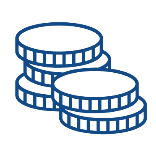 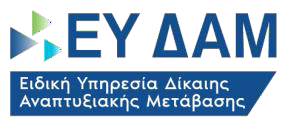 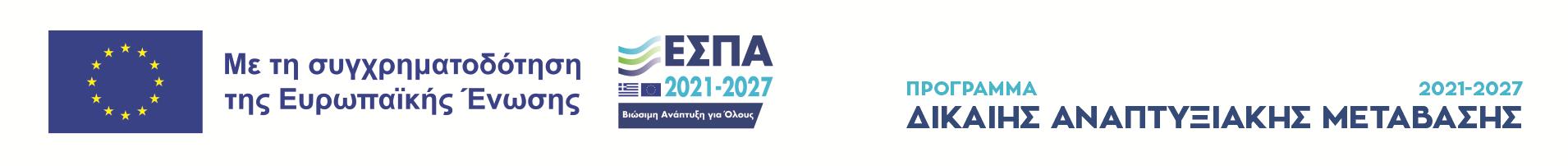 30
Δημιουργία Νέου Αναπτυξιακού Προγράμματος από Πόρους του Πράσινου Ταμείου
Ανάπτυξη υποδομών και έργα προστασίας περιβάλλοντος (δημόσιες κτιριακές υποδομές, δίκτυα ύδρευσης/αποχέτευσης/άρδευσης, κ.ά.) | πχ Ακρινή
Υπό εξέλιξη έργα
Νέα ενδεικτικά έργα στους τομείς/κατηγορίες παρεμβάσεων
Ενεργειακές αναβαθμίσεις δημοτικών κτιρίων, όπως κολυμβητηρίων (π.χ. Αετού Αμύνταιου, ΔΑΚ Κοζάνης, Φλώρινας)
Προμήθεια & εγκατάσταση υποδομών στεγάστρων σε μικρούς ανοιχτούς  αθλητικούς χώρους  Δήμων
Δράσεις προώθησης κυκλικής οικονομίας (π.χ.  Κέντρα Δημιουργικής Επαναχρησιμοποίησης Υλικών, εφαρμογή Συστήματος «Πληρώνω όσο πετάω»)
Έργα στρατηγικής σημασίας στις περιοχές παρέμβασης
Πρόγραμμα Στήριξης & Ενίσχυσης ΜΜΕ μέσω ΕΦΕΠΑΕ
Οδοφωτισμός – Μείωση ενεργειακού αποτυπώματος
Αστικές αναπλάσεις
1
2
3
1
2
3
4
5
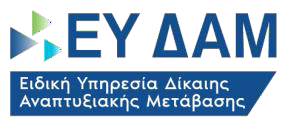 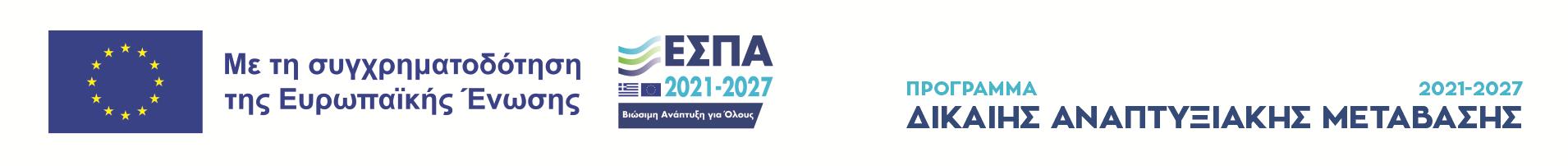 31
10
Αποκατάσταση εδαφών & παραλαβή από ΜΕΤΑΒΑΣΗ Α.Ε.
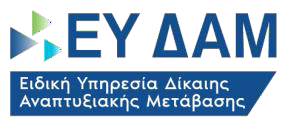 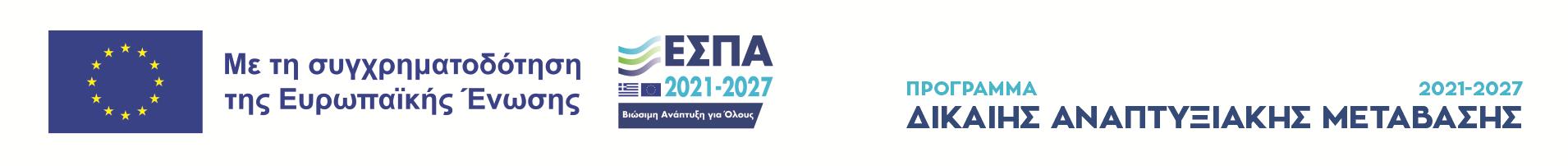 32
Παραλαβή Αδιατάραχτων & Αποκατεστημένων Εδαφών – Έργο ΤΤΑ
Αμύνταιο
Στα πλαίσια της δράσης "Αναζωογόνηση Περιοχών που έχουν Πληγεί Περισσότερο", η ΜΕΤΑΒΑΣΗ Α.Ε. έχει ήδη παραλάβει από τη ΔΕΗ Α.Ε.
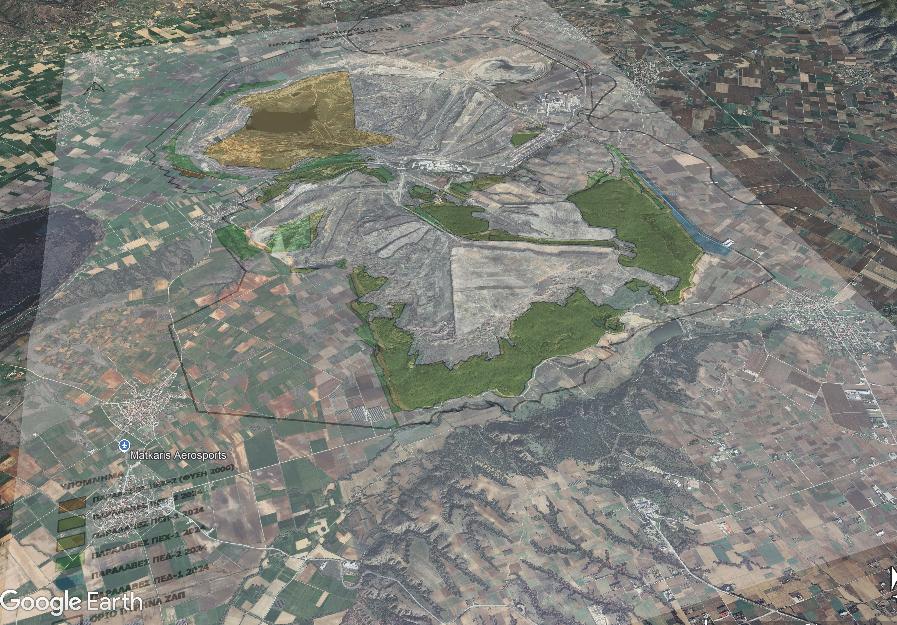 54.790,44 στρέμματα
45.330
στρέμματα
Αποκατεστημένων  και αδιατάραχτων εδαφών
Πτολεμαΐδα
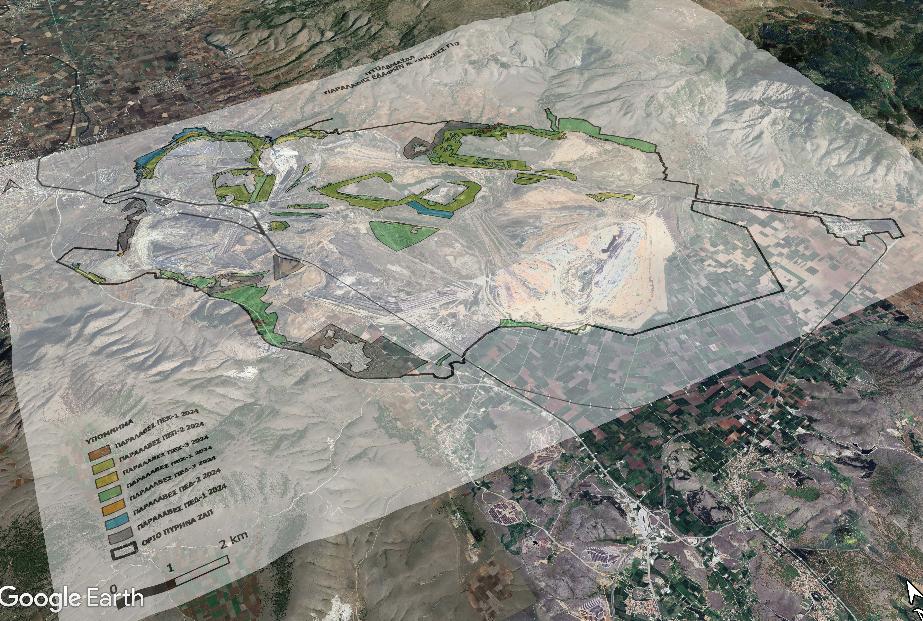 Στην περιοχή της Δυτικής Μακεδονίας
20.624,30 στρ.
στο Αμύνταιο & Κλειδί
ΤΑΑ
Χρηματοδότηση
24.705,60 στρ. 
στην Πτολεμαΐδα
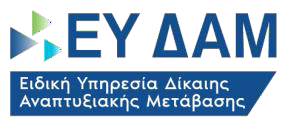 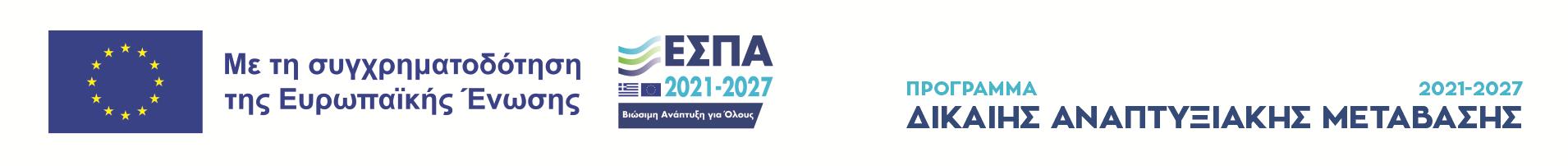 33
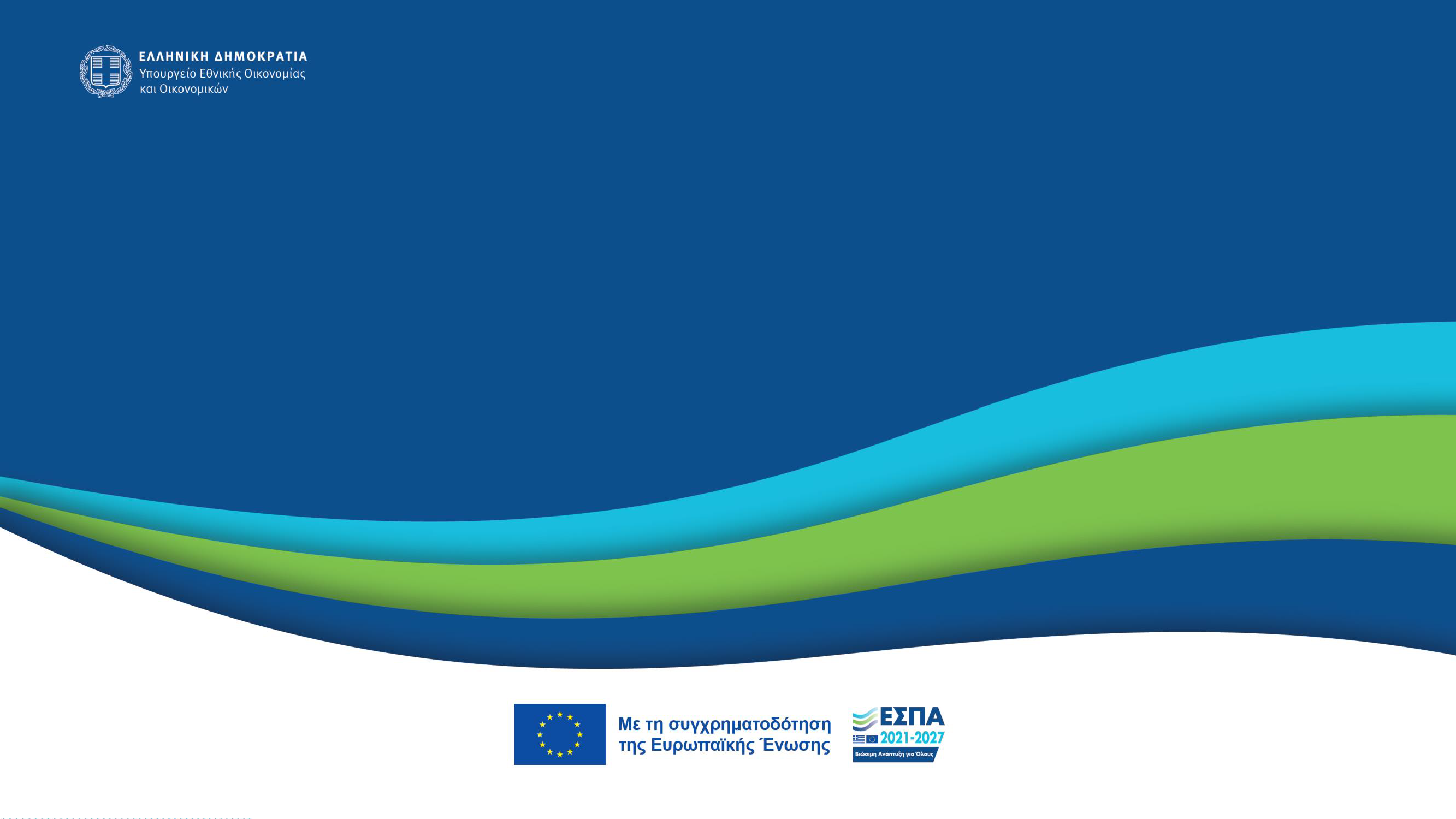 ΔΙΚΑΙΗ ΑΝΑΠΤΥΞΙΑΚΗ ΜΕΤΑΒΑΣΗ & ΕΠΙΧΕΙΡΗΜΑΤΙΚΟΤΗΤΑ
Η Δυτική Μακεδονία περνάει σε νέα εποχή

Κοζάνη, 3 Απριλίου 2025
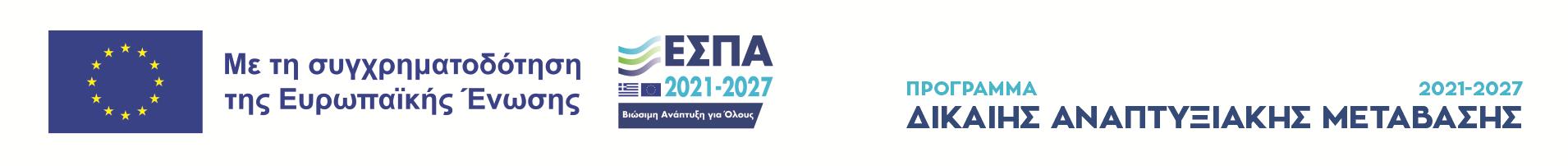 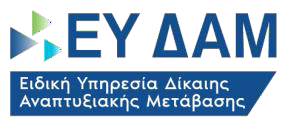 34